III Городской конкурс «Люди, события, факты»,посвященный празднованию 300-летия образования КузбассаНоминация: «Историко-культурная летопись родного города»III категорияХор ветеранов «Сударушка»Автор презентации:Юзупкин Виктор Васильевич8-913-438-20-27 2021г.
Юзупкин Виктор Васильевич с 2010 года солист хора «Сударушка»
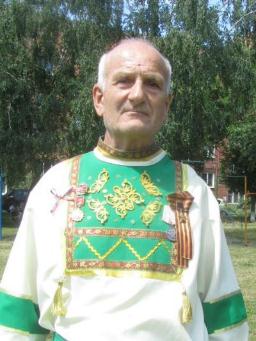 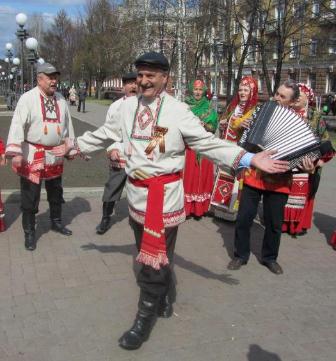 Хор ветеранов «Сударушка»
 образован в 1991 г.
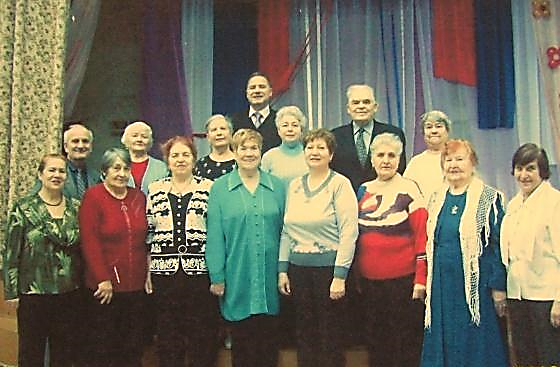 Солисты хора уникальны! У каждого своя, удивительная судьба и одна на всех любовь – любовь к русской песне, истории и традициям нашего славного Кузбасса.Девиз хора:«Молоды душой! Веселимся и поем и поэтому живем!»
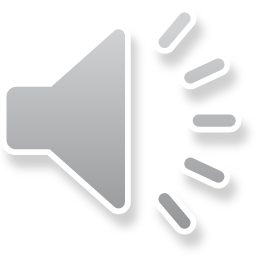 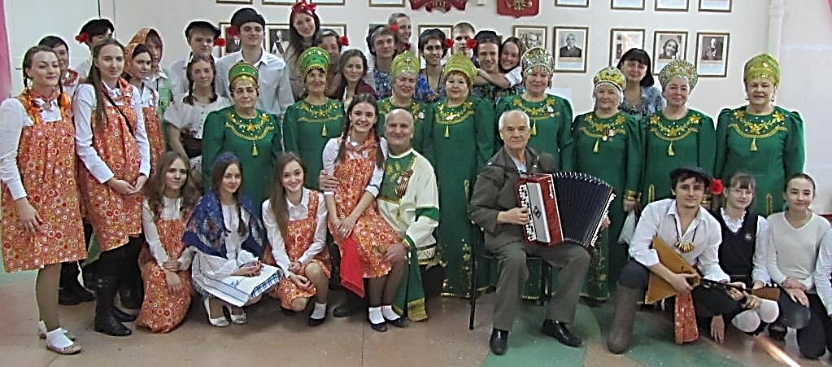 Хор ветеранов «Сударушка» - это коренные кемеровчане, 
истинные любители музыки, настоящие труженики сцены!

Основной состав хора – ветераны, которые своими песнями, 
творчеством и вдохновением, дарят зрителям
 мощный заряд энергии и позитивного отношения к жизни.
22 июня 2021 года хор ветеранов «Сударушка» празднует свой 30-летний юбилей!
Тридцать лет хор ветеранов «Сударушка» дарит свой талант, энергию и любовь к народной музыке жителям Кузбасса. 

За 30 лет коллектив исполнил более 300 русских народных и авторских песен. В копилке хора сотни наград и благодарственных писем от администрации города, управления культуры, спорта и молодежной политики администрации, территориального управления Заводского района, областного Дома ветеранов, Городского совета ветеранов, центров социального обслуживания г. Кемерово.
Инициатор, организатор, староста хора ветеранов «Сударушка»- Чернова Мария Игнатьевна
Наставник хора ветеранов «Сударушка»труженик тыла, ветеран труда
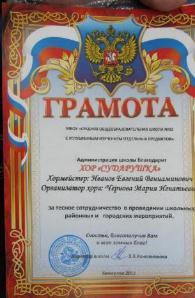 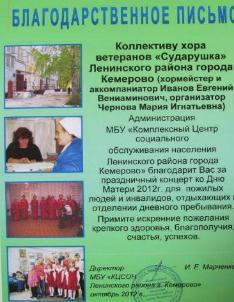 Первый хормейстер хора ветеранов «Сударушка» Данилов Александр Михайлович1991-2004 гг.
Второй хормейстер хора ветеранов «Сударушка»профессиональный музыкант, педагог Косов Александр Александрович 2004-2012 гг.
Хормейстер хора ветеранов «Сударушка» с 02.04.2012 года по настоящее время- Иванов Евгений Вениаминович
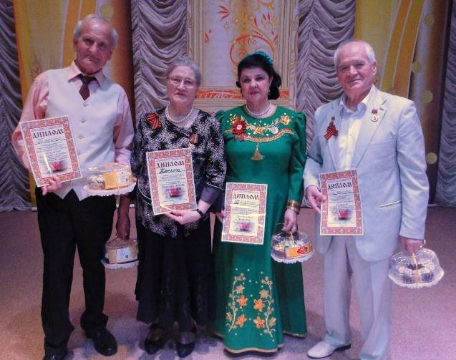 Ветеран труда, лауреат многочисленных музыкальных конкурсов, входит в «золотую» десятку лучших гармонистов Кемеровской области
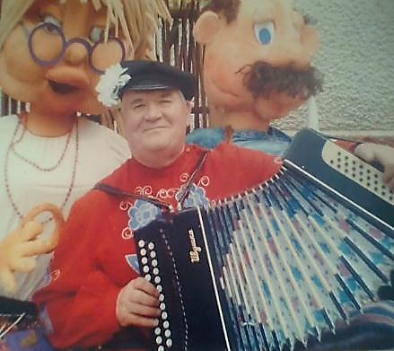 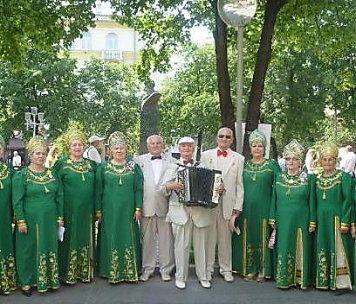 В 2019 году по итогам  выступления 
на юбилейном XV Маланинском
 Международном  конкурсе-фестивале, 
посвященном легендарному сибирскому 
баянисту Ивану Ивановичу Маланину, 
Евгений Вениаминович стал Лауреатом
 I степени в номинации «Музыкант-певец».
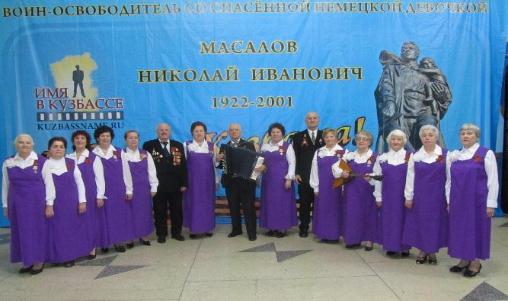 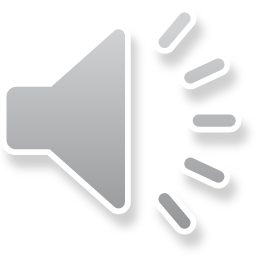 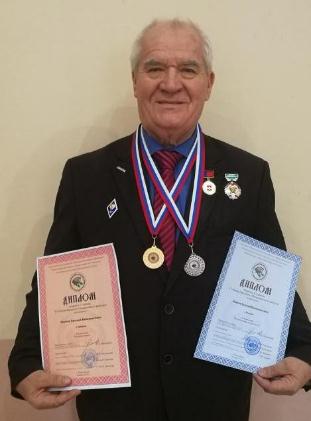 Концертная деятельность хора ветеранов «Сударушка»
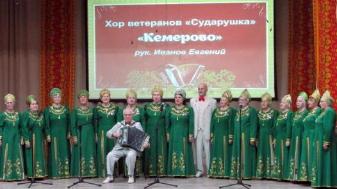 Ежегодно хор ветеранов «Сударушка» 
дает более 30 концертов 
в городах Кемеровской области. 
Коллектив - желанный гость на 
концертных площадках города, 
в санаториях и пансионатах  для  
пожилых людей, в образовательных 
учреждениях. Основной репертуар 
коллектива -русские народные песни
и авторские  песни  хормейстера
 Евгения Вениаминовича Иванова.
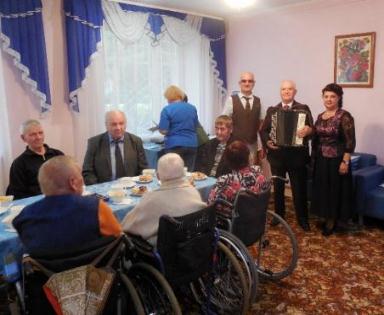 Традиционные музыкальные выступления
Благотворительный городской фестиваль «Казачий бал»
Акция «Счастливого пути, пассажир!»
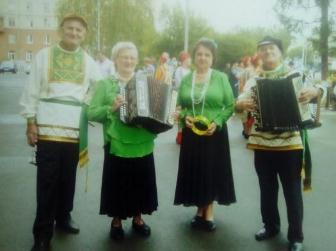 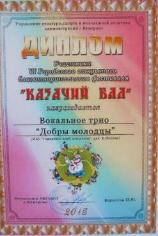 Участие хора ветеранов «Сударушка» в городских мероприятиях
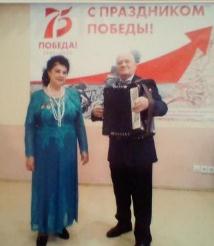 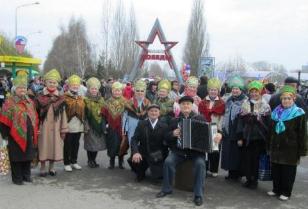 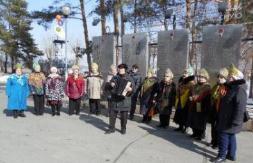 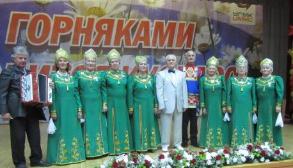 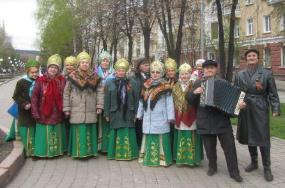 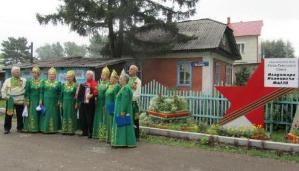 Наши победы
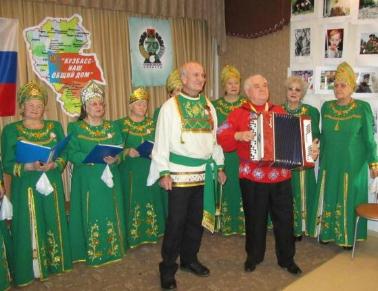 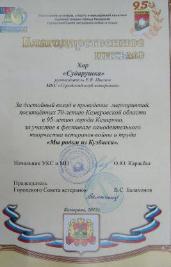 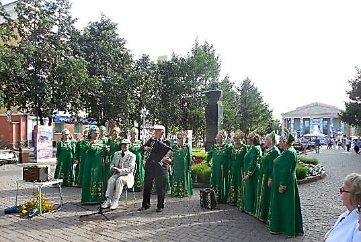 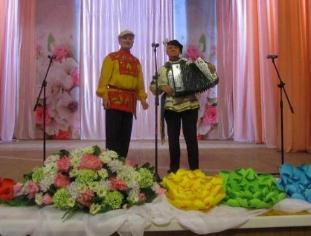 Наши победы
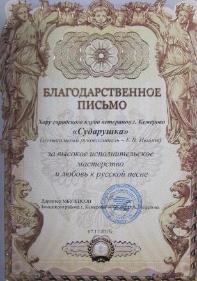 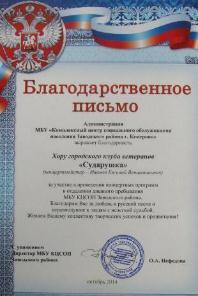 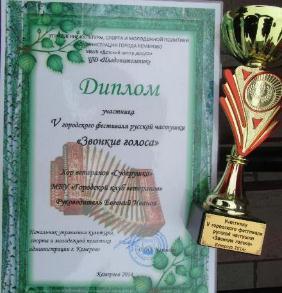 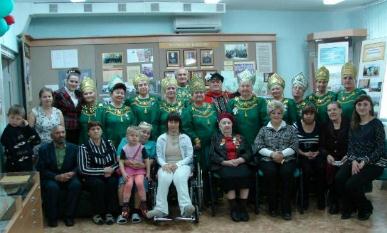 Наши победы
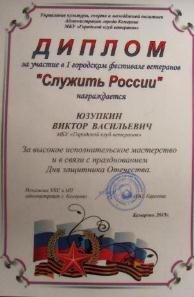 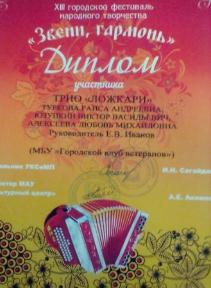 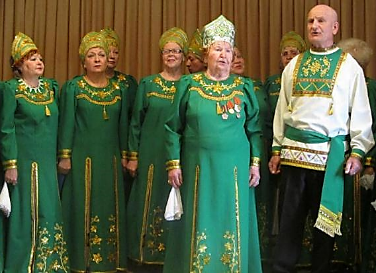 Наши победы
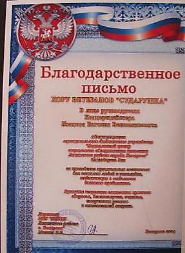 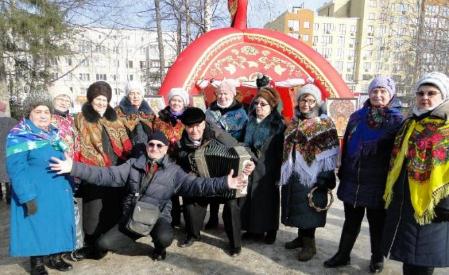 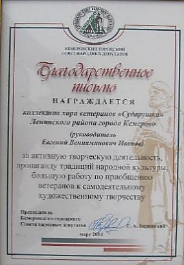 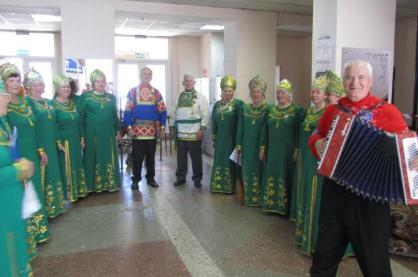 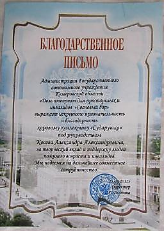 Наши победы
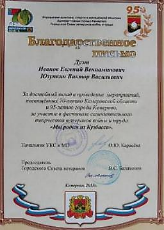 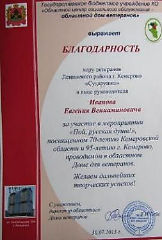 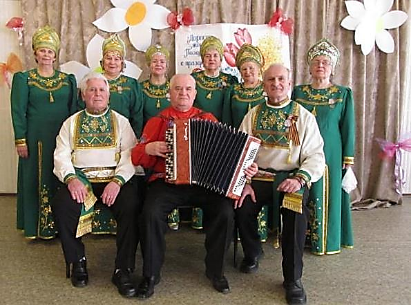 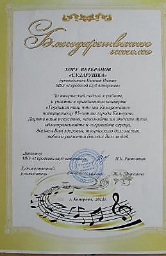 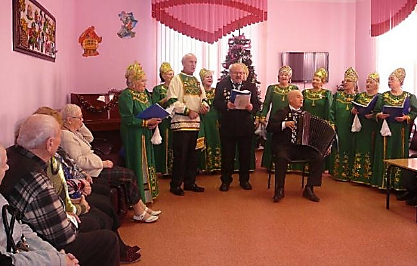 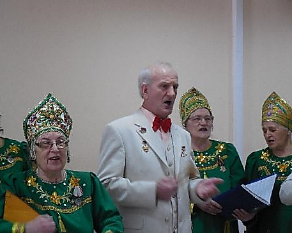